АДМИНИСТРАЦИЯ                                                                                                                                                     ТУРАЧАК АЙМАК   МУНИЦИПАЛЬНОГО                                                                                                                                                   ДЕЛ МУНИЦИПАЛ ОБРАЗОВАНИЯ                                                                                                                                                               ТОЗОЛОНИН «ТУРОЧАКСКИЙ РАЙОН»                                                                                                                                             АДМИНИСТРАЦИЯЗЫ
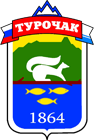 АДМИНИСТРАЦИЯ                                                                                                                                                     ТУРАЧАК АЙМАК 
   МУНИЦИПАЛЬНОГО                                                                                                                                                 ДЕЛ МУНИЦИПАЛ
        ОБРАЗОВАНИЯ                                                                                                                                                             ТОЗОЛОНИН 
"ТУРОЧАКСКИЙ РАЙОН»                                                                                                                                       АДМИНИСТРАЦИЯЗЫ
О БЮДЖЕТЕ МУНИЦИПАЛЬНОГО ОБРАЗОВАНИЯ «ТУРОЧАКСКИЙ РАЙОН» НА 2013 ГОД И ПЛАНОВЫЙ ПЕРИОД 2014-2015 годы
ОТКРЫТЫЙ БЮДЖЕТ
Бюджет муниципального образования «Турочакский  район», его роль в развитии муниципального образования
Бюджет - это форма образования и расходования денежных средств, предназначенных для финансового обеспечения задач и функций местного самоуправления. 
Сосредоточение финансовых ресурсов в бюджете муниципального образования обеспечивает хозяйственно-финансовую самостоятельность в расходовании средств и позволяет реализовать программу  социально-экономического развития района. 
Приоритетным направлением в расходовании бюджетных средств муниципального образования является социальная сфера. Социальная направленность бюджета выражается в финансировании учреждений образования, культуры, решения жилищно-коммунальных проблем.
2
Участники бюджетного процесса муниципального образования «Турочакский  район»
Глава муниципального образования «Турочакский район»

Совет депутатов муниципального образования «Турочакский район»

Администрация муниципального образования  «Турочакский район»

Главные распорядители средств бюджета муниципального образования «Турочакский район»

Главные  администраторы  (администраторы) доходов бюджета муниципального образования «Турочакский район»

Главные  администраторы (администраторы) источников финансирования дефицита местного бюджета
3
Этапы осуществления бюджетного процесса в МО «Турочакский  район»
4
Сроки проведения основных мероприятий осуществления бюджетного процесса в муниципальном образовании «Турочакский район»
5
Доходы бюджета муниципального образования «Турочакский район»
Формирование доходной части  бюджета  муниципального образования на 2013 год и плановый период 2014 – 2015 годов  осуществлялось  на основе макроэкономических показателей Прогноза социально-экономического развития РА и на период до 2015 года, а также Прогноза социально-экономического развития МО «Турочакский район», основных направлений бюджетно-финансовой политики на 2013-2015 годы   и оценки поступления налоговых и других обязательных платежей в местный бюджет в текущем финансовом  году, с учетом разграничения  доходных источников и повышения уровня собираемости налогов. 
При формировании проекта бюджета учитывалось налоговое законодательство, действующее на момент составления проекта бюджета, вступающее в действие с 2013 года.
Структура доходов, мобилизуемых на территории Турочакского района в бюджет муниципального образования «Турочакский район» на 2013 год и плановый период 2014-2015 годы представляет собой:
Доходы консолидированного бюджета муниципального образования «Турочакский район» представлены в объеме:
Прогноз поступления налоговых и неналоговых доходов в консолидированный  бюджет муниципального образования  «Турочакский район» (млн. руб.)
Динамика фактического и прогнозируемого объема безвозмездных поступлений в консолидированный бюджет  МО «Турочакский район»     (млн. руб.)
Сведения о структуре доходов консолидированного бюджета сельских поселений за отчетный 2012 г. (в млн.руб.)
Расходы бюджета муниципального образования «Турочакский район»
Расходы  бюджета муниципального образования на 2013 год и на плановый период 2014-2015 годов предусмотрены соответственно в объеме 260422,0 тыс. руб.; 265225,9тыс. руб.; 269823,5 тыс. руб. 	Формирование расходов бюджета района осуществляется в соответствии с расходными обязательствами муниципального образования «Турочакский район», установленными законодательством Российской Федерации, Республики Алтай и правовыми актами органов местного самоуправления, договорами и соглашениями, заключенными Администрацией района.
Структура расходов местного бюджета МО «Турочакский район» на 2013 год и плановый период 2014 и 2015 годы
Структура расходов  консолидированного бюджета МО «Турочакский район» по годам (млн.руб.)
Структура расходов бюджета МО «Турочакский район» на 2013 год на социальную сферу
по сумме
в %
Структура расходов консолидированных бюджетов сельских поселений в Турочакском районе
Новации бюджетной политики в  сфере образования
Реализация Указов Президента Российской Федерации от 7 мая 2012 года:

Планируется увеличение расходов:
На обеспечение повышения фонда оплаты труда  педагогических работников муниципальных дошкольных образовательных  учреждений с 01 января 2013 года на 35%;
На обеспечение повышения фонда оплаты труда  педагогических работников муниципальных образовательных  учреждений дополнительного образования детей с 01 апреля 2013 года на 10%;
На доступность дошкольного образования для детей в возрасте от3 до 7 лет;
На реализацию программы по выявлению и поддержке одаренных детей;
На совершенствование инфраструктуры школ, связанное с ведением Федерального Государственного Образовательного Стандарта (ФГОС) начального общего образования.
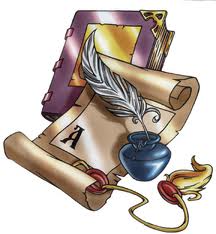 Муниципальные целевые программы социальной сферы  финансируемые за счет  бюджета муниципального образования  МО «Турочакский район»
Администрация в 2013 году продолжает внедрение в бюджетный процесс методы результативного бюджетного планирования. В бюджете МО «Турочакский район» предусмотрены муниципальные целевые программы:
ДЦП "Экономическое и социальное развитие коренных малочисленных народов Турочакского района на 2010-2014 г«;
ДЦП «Развитие культуры в Турочакском районе» на 2011 – 2014 годы»;
ДЦП«Энергосбережение Турочакского района на 2010 -2014 годы»;
МЦП «Выполнение наказов избирателей депутатам Совета депутатов муниципального образования «Турочакский район» на 2011-2013г»;
ДЦП «Социальная поддержка населения Турочакского района на 2011-2015 годы»;
ДЦП «Обеспечение жильем молодых семей в Турочакском районе на 2011-2015г»;
ДЦП «Отходы» (2011 – 2015 годы);
МЦП "Военно-патриотическое воспитание молодежи в Турочакском районе на 2011-2013гг«;
ДЦП «Программа Администрации муниципального образования «Турочакский район» по повышению эффективности бюджетных расходов на период до 2013 года»;
ВЦП Приобретение, внедрение информационно-коммуникационных технологий и услуг с целью планирования бюджета, ведения бюджетного учета и бюджетной отчетности, а также техническое обеспечение оказания муниципальных услуг в муниципальном образовании «Турочакский район» на 2011-2013гг. в современных условиях»;
ОП «Реализация молодежной политики в Турочакском районе на период 2011-2013 годы»;
ДЦП«Развитие малого и среднего предпринимательства в Турочакском районе на 2012 -2015 годы»;
Об утверждении муниципальной целевой программы «Улучшение условий и охраны труда муниципального образования «Турочакский район» на 2012-2014г.»;
ВЦП «Поддержание финансовой стабильности и устойчивости бюджетной системы муниципального образования «Турочакский район» как основы для устойчивого социально-экономического развития в 2013-2015 годах»;
ВЦП «Повышение результативности предоставления межбюджетных трансфертов муниципальным образованиям сельских поселений в муниципальном образовании «Турочакский район» в 2013-2015 годах»;
ВЦП « Развитие художественного образования в Турочакском районе на 2013-2015 годы»;
МЦП «Профилактика правонарушений на территории Турочакского района на 2012-2013 годы
Расходы бюджета муниципального образования «Турочакский район» на образование
В рамках муниципальных целевых программ в бюджете предусмотрены бюджетные ассигнования  в общем объеме 50045,7 тыс. рублей  в том числе: 
ВЦП «Развитие системы дошкольного образования В МО «Турочакский район на 2013-2015 годы»;
МЦП «Информатизация системы дошкольного образования «Турочакского района на 2012-2014 годы»;
ВЦП «Совершенствование школьного питания в общеобразовательных учреждениях на 2013-2015 годы»;
ВЦП «Развитие системы дополнительного образования детей муниципального образования « Турочакский район» на 2013-2015 годы»;
ВЦП «Оказание образовательных услуг в общеобразовательных учреждениях на 2013-2015 годы».
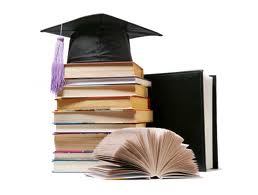 Новации бюджетной политики в  сфере культуры
Реализация Указов Президента Российской Федерации от 7 мая 2012 года:
Планируется увеличение расходов:
На обеспечение повышения фонда оплаты труда работников профессиональной квалификационной группы должностей работников культуры, искусства и кинематографии муниципальных учреждений  культуры с 01 апреля 2013 года на 10%;
Целевые программы в области культуры
Продолжение реализации ДЦП «Развитие культуры в Турочакском районе на 2011-2014 гг.», основными мероприятиями которой являются: 
Фольклорный фестиваль «Купальская ночь»;
Фестиваль авторской песни «Зеленый рай»
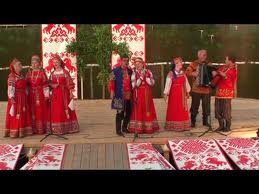 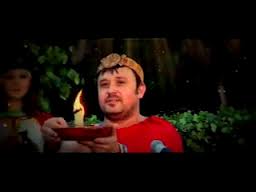 Физическая культура и спорт
Развитие физической культуры и спорта является одним из приоритетных направлений социально-экономической  политики администрации МО «Турочакский район». В настоящие время в Турочакском районе  численность занимающихся физической культурой и спортом  составляет 2925 человек, в том числе: в образовательных учреждениях – 1830; в учреждениях дополнительного образования детей – 280; в спортивных учреждениях, общественных организациях, предприятиях и организаций  - 815.  Тренеров – преподавателей 21.    С 2013 года действует  долгосрочная целевая программа «Развитие физической культуры и спорта в Турочакском районе», основные мероприятия которой : районные малые Олимпийские игры спортсменов  Турочакского района 90тыс.рублей;  районные соревнования по волейболу – Первенство района – 16 тыс.рублей; районные соревнования по футболу  - Кубок Победы – 18 тыс.рублей; районные соревнования по борьбе – Открытое первенство района – 18 тыс.рублей; спортивное ориентирование – 13 тыс.рублей.
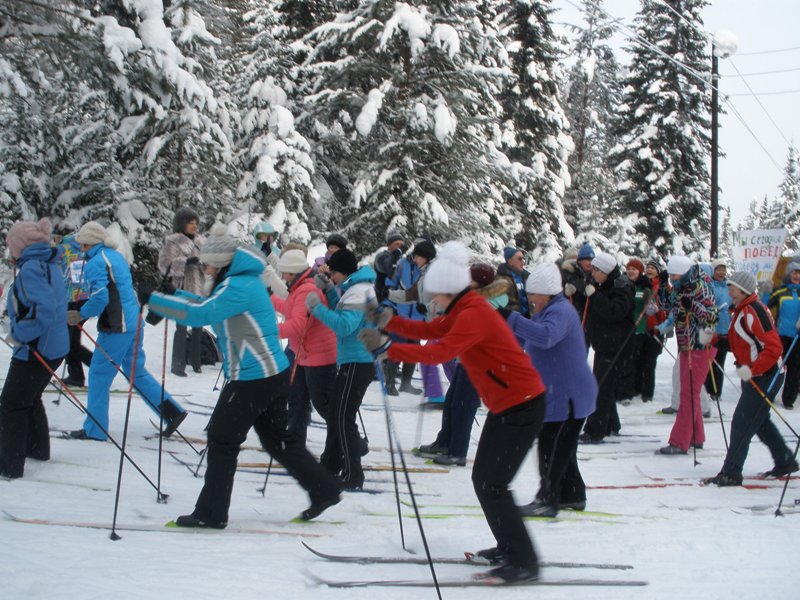 Межбюджетные трансферты из региональных    фондов передаваемые в бюджет МО «Турочакский район»
Региональный фонд софинансирования расходов:
Субсидии на реализацию республиканской  целевой программы «Энергосбережение и повышение энергетической эффективности Республики Алтай на 2010-2015 годы и на период до 20 года» 3070 тыс.рублей;
Субсидии на реализацию республиканской целевой программы «Совершенствование организации школьного питания в Республике Алтай на 2012-2014 годы» 1566 тыс.рублей;
Субсидии на реализацию республиканской целевой программы «Развитие образования в Республике Алтай на 2010-2012 годы» 711 тыс.рублей;
Субсидии на реализацию республиканской целевой программы «Культура Республики Алтай на 2011-2016 годы»  29,7 тыс.рублей.
Региональный фонд компенсаций

Субвенции на обеспечение государственных гарантий прав граждан на получение общедоступного и бесплатного дошкольного, начального общего, основного общего, среднего (полного) общего образования, а также дополнительного образования в общеобразовательных учреждениях  80473 тыс.рублей;
Субвенции на содержание ребенка в семье опекуна и приемной семье, а также на выплату вознаграждения, причитающегося приемному родителю, в том числе дополнительные гарантии 17474 тыс.рублей;
Субвенции на обеспечение жилой площадью детей-сирот и детей, оставшихся без попечения родителей, а также детей, находившихся под опекой 6936 тыс.рублей;
Субвенции на предоставление дополнительной гарантии по проведению ремонта жилого помещения, закрепленного на праве собственности за детьми-сиротами, детьми, оставшимися без попечения родителей, а также лицами из числа детей-сирот и детей, оставшихся без попечения родителей 63 тыс.рублей;
Субвенции на реализацию Закона Республики Алтай «О наделении органов местного самоуправления государственными полномочиями в области архивного дела» 483 тыс.рублей;
Субвенции на реализацию закона Республики Алтай «О наделении органов местного самоуправления государственными полномочиями Республики Алтай в сфере организации деятельности комиссии по делам несовершеннолетних и защите их прав» 652 тыс.рублей;
Субвенции на организацию и осуществление деятельности органов местного самоуправления по осуществлению полномочий по опеке и попечительству, социальной поддержки детей-сирот, детей оставшихся без попечения родителей, и лиц из их числа 567 тыс.рублей;
Субвенции на компенсацию разницы в тарифах населению по электроэнергии, отпускаемой дизельными электростанциями 8358 тыс.рублей;
Субвенции на проведение оздоровительной компании детей и подростков, находившихся в трудной жизненной ситуации 1437 тыс.рублей;
Субвенции на выплату компенсации части родительской платы  за содержание ребенка в муниципальных образовательных учреждениях, реализующих основную общеобразовательную программу  дошкольного образования 2476 тыс.рублей;
Субвенции на осуществление государственных полномочий  по вопросам административного законодательства  41 тыс.рублей;
Субвенции на реализацию Закона Республики Алтай «О наделении органов местного самоуправления  муниципальных районов в Республике Алтай отдельными государственными полномочиями Республики Алтай по сбору информации от поселения, входящего в муниципальный район, необходимой для ведения регистра муниципальных нормативных правовых актов в Республике Алтай» 190 тыс.рублей;
Субвенции на реализацию Закона Республики Алтай «О наделении органов местного самоуправления государственными полномочиями Республики Алтай по постановке граждан на учет  и учет граждан РФ, имеющих право на получение жилищных субсидий на приобретение или строительство жилых помещений» 0,2 тыс.рублей;
Субвенции на обеспечение жильем отдельных категорий  граждан, установленных Федеральными законами от 12 января 1995  года № 5-ФЗ «О ветеранах», в соответствии с Указом Президента РФ от 07.05.2012г. №714 «Об обеспечении жильем ветеранов  ВОВ 1941-1945 годов» 1125 тыс.рублей;
Субвенции на обеспечение жильем отдельных категорий граждан, установленных Федеральными законами от 12 января 1995 года №5-ФЗ  «О ветеранах», и от 24 ноября 1995 года № 181-ФЗ «О социальной защите инвалидов в Российской Федерации » 562,5 тыс.рублей.
Состояние муниципального долга муниципального образования «Турочакский район
Привлечено в 2012 году бюджетных кредитов из республиканского бюджета на сумму 0 рублей. Погашено в 2012 году   бюджетных кредитов по соглашениям и договорам, заключенным от имени муниципального образования на сумму 0 рублей. Остаток задолженности по состоянию на 01.01.2013г. перед республиканским  бюджетом по бюджетным кредитам составил 0 рублей. Привлечение кредитов из республиканского бюджета  в 2013 году и плановом периоде 2014-2015 годах не бюджетом не предусмотрено.
Предоставлено муниципальных гарантий муниципального образования «Турочакский район» в 2012 году в сумме 0 рублей, погашено в сумме 0 рублей, в т.ч. исполнено получателями госгарантии  в сумме 0 рублей, исполненных гарантом 0 рублей.  По состоянию на 01.01.2013 г. остаток по предоставленным муниципальным гарантиям муниципального образования «Турочакский район» составил 0 рублей.  Предоставление муниципальных гарантий муниципального образования «Турочакский район» в 2013 году и плановом периоде 2014-2015 годах не бюджетом не предусмотрено.
В 2012 году  направлено на обслуживание муниципального  долга 0 рублей, что не превышает установленный норматив бюджетного законодательства и утвержденные решением муниципального образования  «О  бюджете муниципального образования «Турочакский район» на 2012 год и на плановый период 2013 и 2014 годов» бюджетные ассигнования. Расходов на обслуживание муниципального долга в 2013 году и плановом периоде 2014-2015 годах не бюджетом не предусмотрено.
Обеспечение доступности для населения информации о бюджетном процессе, бюджетных услугах
участие в публичных слушаниях по проектам решений района о бюджете района на очередной финансовый год и об исполнении бюджета района за отчетный год.
Публикация информации о муниципальных финансах района и бюджетном процессе  в СМИ
В сети Интернет на сайте администрации МО «Турочакский район» по адресу: www.admin.turochak.ru.